Working as a Peer
Trainer name (s)

Date
Timetable
NB. All timings are approximate and may change in response to the needs of the group
Trainer notes: About today
Purpose: To make sure everyone knows the basics about the venue and the day
Materials: None
Instructions: Talk through the icons on slide 4:
Finish time
Tea/coffee breaks – what time breaks are planned and letting people know that you can stop for additional breaks if needed. Let people know where the break-out spaces are
Lunch – let people know that lunch is provided and at what time
Toilets – make sure everyone knows where they are
Fire – let them know if there are any planned fire tests and where the fire exits are
Phones – ask people to put their phones onto silent (or off if possible!)
Talk through the focus of the day on slide 5 – keep this high level, it’s just to give people a sense of what to expect
Timings: 15 mins
Housekeeping
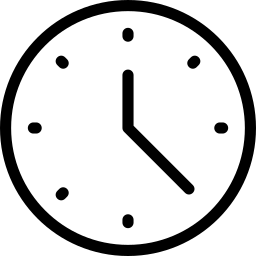 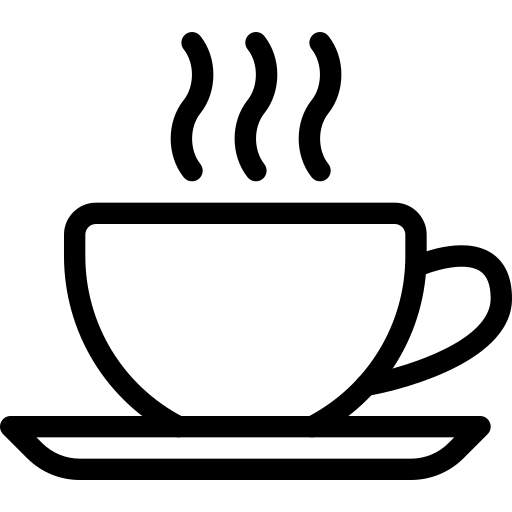 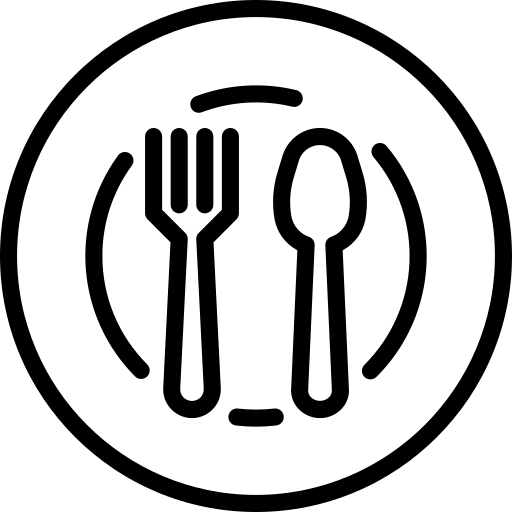 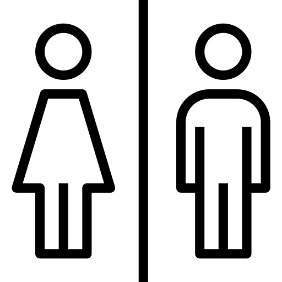 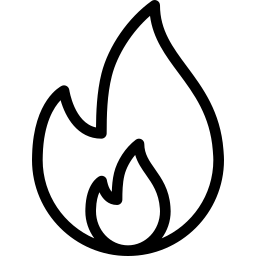 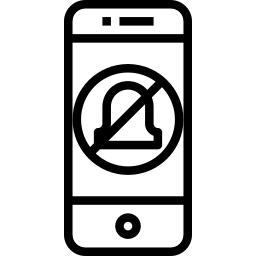 Focus for today
Introducing the aims and objectives of the course
Getting to know each other
Exploring ways of working together
Developing your understanding of the peer role, and the values and skills that underpin it
Having time your buddy to support you to achieve your goals during the course
Introductions
Trainer notes: Introductions
Purpose: To get to know everyone’s names
Materials: None
Instructions: Ask participants to get into pairs (if there’s an odd number have a group of three). 
Part 1: Participants tell their partner:
Their name
Their nickname/what they are known as (if different)
Something interesting about their name
Part 2: Each pair takes it in turns to introduce each other to the rest of the group (facilitators to introduce each other using the same information)
Timings: 5 mins in pairs, 15 mins for group introductions
Tell your partner:
Your name
Your nickname/what you are known as
Something interesting about your name
Trainer notes: Getting to know you
Purpose: To give people an opportunity to get to know each other 
Materials: Paper (white and coloured), coloured pens, scissors, glue, magazines
Instructions: Ask participants to create a way to introduce themselves to the group. They can use words or images and any of the materials provided. There are some prompts on the slide, but encourage people to think about what they would like to share and how they would like to share it.
Timings: 15 mins working individually, 25 mins to share with the group (flex depending on numbers – 2-3 min per person)
Getting to know you
Getting to know you
Find a way to express a bit more about yourself to the group
You can use words, pictures, or a combination of both
Think about what you’d like to share: your personality, your interests, your values, what’s important to you, etc…
Use any of the materials provided
You will be asked to share this with the group
Trainer notes: Ways of working
Purpose: For people to share what they want to get out of the training and how they want to work as a group
Materials: 3 flipcharts around the room, with the following headers: “Aims for the course”, “Ways of working together”, “Working with the facilitators”
Instructions:
Split the group into 3
Point out the flipcharts and explain what to contribute under each:
Overall aims – what you want to get out of the course overall 
Ways of working together – how do you want to work together as a group? What do you need from others to feel safe and comfortable?
Working with the facilitators – what do you need from us to feel safe and comfortable?
Ask each small group to stand by one flipchart and write up their ideas – rotate round so each group visits each flipchart
Debrief each flipchart – managing expectations around aims and making sure everyone is clear and happy to sign up to the ways of working
NB. Keep the flipcharts from this exercise for future sessions.
Timings: 
15 mins to rotate round the flipcharts (5 mins per discussion)
15 mins to debrief (5 mins per flipchart)
Ways of working
Ways of working
What do you want to get out of the course overall?
How do you want to work together as a group to feel safe and comfortable?
What do you need from the facilitators to feel safe and comfortable?

You will spend a few minutes at each flipchart before rotating round.
Aims
Trainer notes: Aims
Purpose: To provide an overview of the background and aims for the training

Instructions:
Talk through the background of the training (slide 17),
Talk through the programme learning outcomes on slides 17 and 18, then talk through the proposed overview of the sessions on slide 19– explain how the sessions have some key themes running through them (the grey boxes) and that they will therefore see themes that come out through the early sessions revisited through a different lens in the later sessions. 
Timings: 
15 mins
Background
There is a strong evidence base for the positive impact of peer support workers in mental health, but there is a lack of consistency in how the role is developed, implemented and supported. A competence framework has been developed to address this inconsistency, which is currently out for consultation.
This programme aims to provide an overview of skills, tools and techniques across the areas identified in the competence framework.
Programme learning outcomes
This programme is designed to support you to:
Understand the values and principles that underpin peer support, reflecting on your own values and attitudes
Understand the use of self within the peer support worker role
Demonstrate an ability to adapt to the needs of each individual
Work in a way that is ethically sound
Communicate effectively with people you support, members of mental health teams, and other relevant agencies
Programme overview
Self-care and 
self- management
Communication and interpersonal skills
Navigating the system
Supporting mental health
1. Working as a peer
2. Use of self
3. Effective relationships
4. Context and frameworks
5. Mental health
6. Supporting self-management
7. Working with other professionals
8. Supporting access to care
9. Working with groups
Exploring the Peer role
Trainer notes: Exploring the Peer role
Purpose: To explore people’s understanding of the peer role.
Materials: Flipchart paper with the outline of a person drawn up, materials from the getting to know you exercise
Instructions: Split the participants into groups of 3-4 and ask them to use the materials provided to explore their understanding of the Peer role, using the questions as prompts. 
Encourage people to explore the similarities and differences in their understanding of the role, explaining that there is no ‘right’ answer. They may have different definitions depending on their different contexts – reassure people that this is expected, and that they should think about how to represent these different perspectives on the flipchart.
Question prompts:
What are the roles and responsibilities of a Peer?
What values should underpin Peer work?
What are the key skills?

Once each group has finished the exercise, ask each group to share their thoughts. Explore any differences across the groups, and highlight the similarities, particularly around values.
NB. Keep the flipcharts from this exercise for future sessions.

Timings: 15 mins in groups, then 15 mins to debrief
Exploring the Peer role
What are the roles and responsibilities of a Peer?
What values should  underpin Peer work?
What are the key skills?
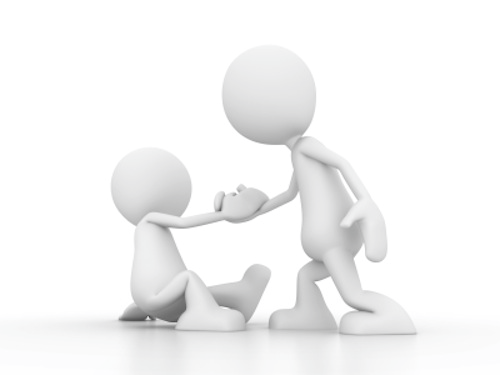 Peer Values
Trainer notes: Peer Values
Purpose: To review the values from the competence framework in line with their values from the previous exercise 
Materials: Handout – values (1 for every 2 participants) NB. These cards don’t include ‘recovery-focused’ as this is covered in the next activity
Instructions:
Part 1: Split people into pairs and give each pair a set of cards. Ask them to pull out the cards at random, and share their reactions to each word. They might want to consider what it means in practice, whether they agree with it as a peer value, and what thoughts or feelings it produces in them.
Part 2: Work through each value as a whole group – ask people to share what came up in their pairs. If helpful, share the definition from the competence framework using the slides, and help the group to think about what this might mean in practice. Encourage questions and debate about each value, but aim to come to a group consensus about whether this is a set of values they can work to – this might involve groups adding any values that are missing from their Peer definition from the previous exercise.
Timings: 
20 mins in pairs, 20 mins group debrief
Handout - Values
Respect
Being non-judgemental and not making assumptions about or pathologising the person’s experiences or beliefs
Reciprocity
A willingness to give and receive support, and learn from difference, with both parties sharing their experiences and benefitting from this
Mutuality
A non-hierarchical relationship that is of equal value to both parties, and is based on shared experience of service use and recovery
Non-directive
Helping the person to find solutions which work for them (rather than suggesting solutions)
Strengths-based
Focusing on and building a person’s strengths and their ability to make use of the resources available to them
Support plans
Trainer notes: Support Plans
Purpose: To introduce Support Plan as a tool to support recovery
Materials: Handout – Support plan template (1 per person)
Instructions: Ask if anyone has heard of Support plans, and if anyone uses them? Encourage people to share their experiences of using and adapting them. Talk through the definition on slide 33 and explain that you will be looking at Support Plans and other self-management tools in more detail in the next session. For now, you are introducing them as a tool that you would encourage people to use throughout the training to support their wellbeing.
Explain that Support plans are very personal – there are templates available, but the most effective ones are those that you adapt to suit your style and preferences. Share your example if you feel comfortable to.
Hand out a template and ask people to spend some time reading through and familiarising themselves with the content. 
Explain that in the next exercise you will be asking them to complete one section with a partner – ask them to think about which section they would find most helpful/comfortable to complete today. 
Timings: 
10 mins group discussion 
10 mins for people to look through the template individually
What is a Support Plan?
A tool to help me to consider what keeps me well, identify stressors, and recognise internal and external resources. For example, what support I have around me and how people can best support me when I am facing difficult times.
Your buddy
Trainer notes: Buddies
Purpose: To introduce buddies and to start working together 
Materials: Handout – WRAP template (given out in previous exercise), outputs from ‘getting to know you session’
Instructions: 
Part 1: Explain that you are going to assign everyone in the group a ‘buddy’ who they will work with over the duration of the course. Talk through the role of the buddy (slide 36), emphasising that the role is about supporting each other’s learning journey, as well as being a point of contact to support wellbeing throughout. We are suggesting that buddies keep in touch between sessions, but stress that this is optional, and each pair should work out what feels comfortable for them in terms of contact. Remind people of the values of peer work which apply in this relationship too.
Part 2: Organise people into pairs and ask them to spend a few minutes reintroducing themselves and talking through what they produced in the ‘getting to know you’ exercise.
Part 3: Ask the pairs to take it in turns to work through one section of the WRAP template
Timings: 
Part 1: 5 mins
Part 2: 5 mins
Part 3: 30 mins (15 mins each)
The role of your buddy
Support you to identify goals for the training
Support you to manage your wellbeing
Help you plan how to apply your learning between sessions
Check in to see if you’re achieving your goals – and help problem solve
Check in during and between sessions
Before the next session:If you have time, and would find it helpful, continue to work on your Wellness and Recovery plan